Dětští pracovníci v rozvojových zemích: proč jsou dívky a příslušníci etnických menšin nadprůměrně zastoupeni?
13. dubna 
2015, FSS MU 
Kurz Třída, gender a etnicita ve vzdělávání

Pavla Začalová, Člověk v tísni
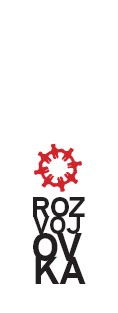 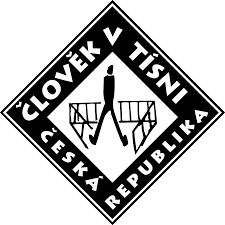 Co je tzv. dětská práce (child labour)?- brání zdravému fyzickému, duševnímu nebo  morálnímu vývoji dítěte +/ brání docházce do školy- věková skupina 5 až 17 let Pozor na: X  pracující děti (children in employment)X  tzv. riziková dětská práce (hazardous child labour)X  tzv. nejhorší formy dětské práce (worst forms of child labour, WFCL) – např. dlužní otroctví (bonded labour)
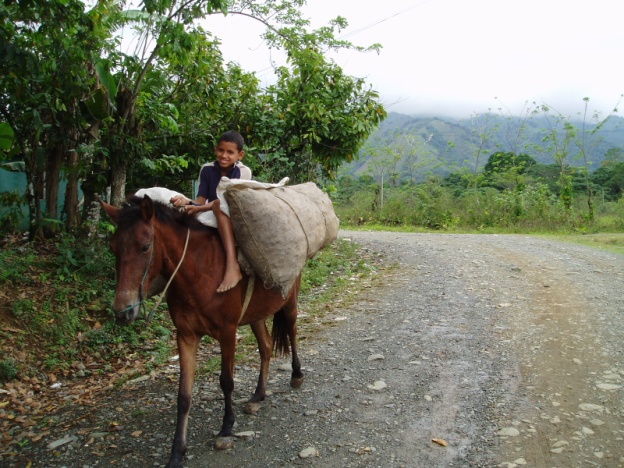 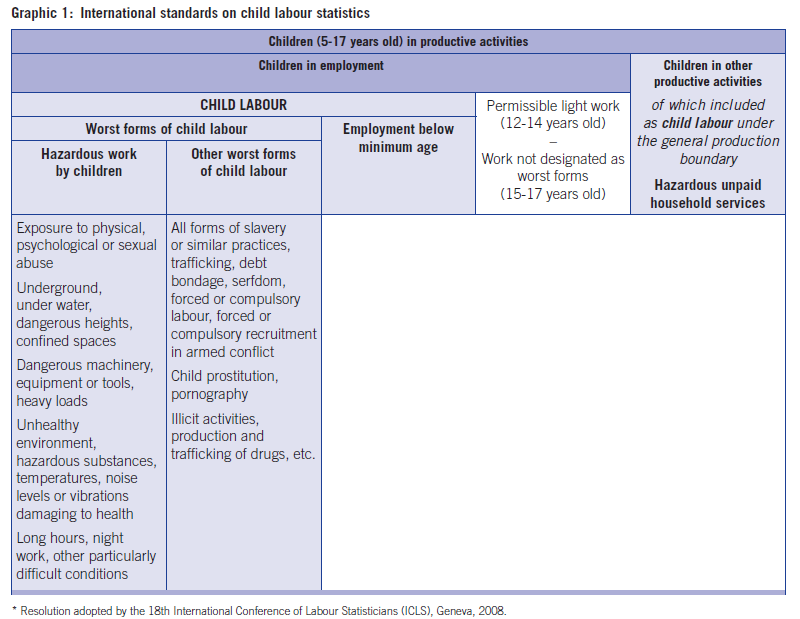 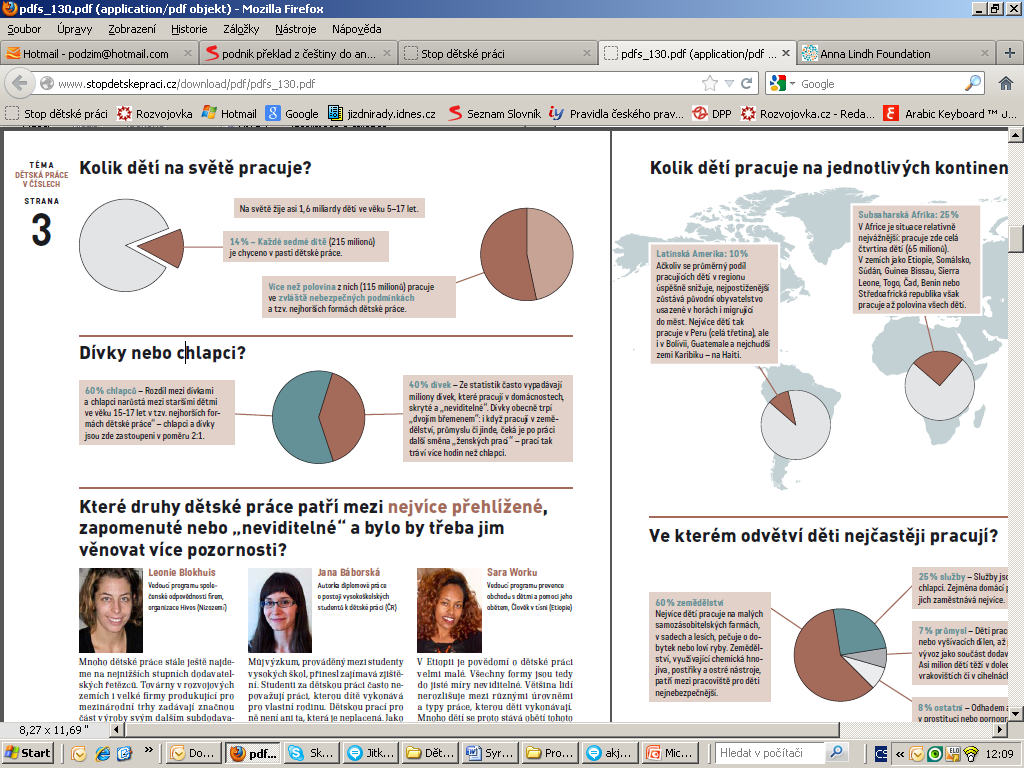 Data 2012: 
167 mil. = 10,6 %
Data 2012: 
85 mil. = 5,4 %
4:1
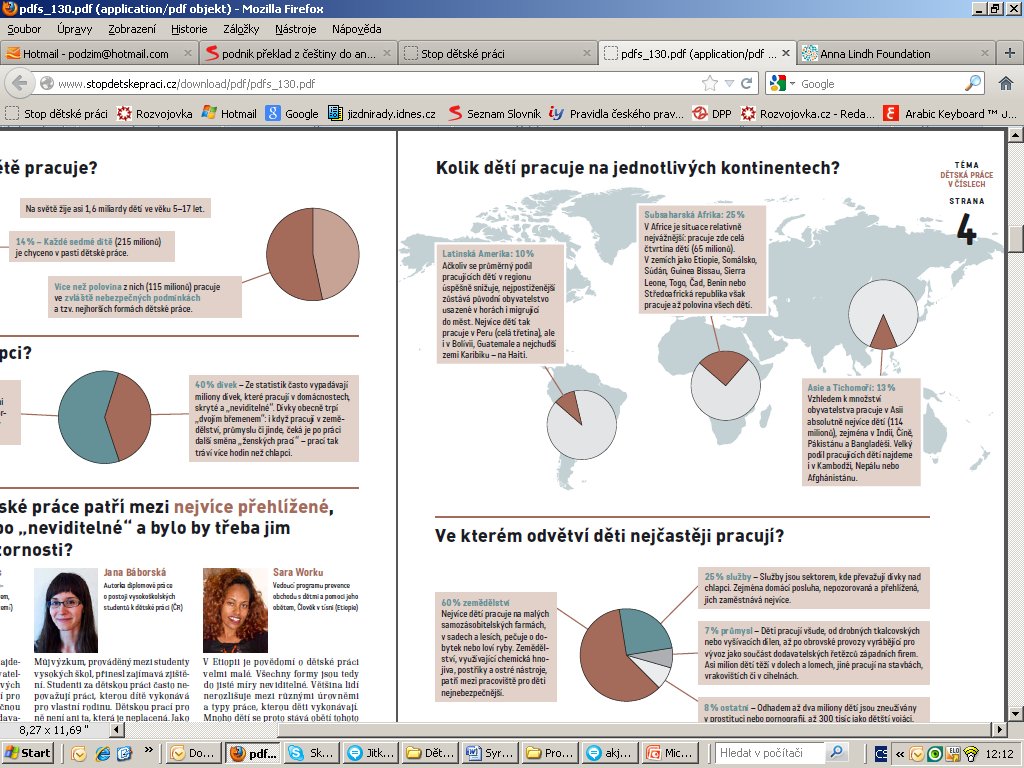 Data 2012: 
21,4 %
Severní Afrika a Blízký východ (2012): 8,4 %
Data 2012: 
8,8 %
Data 2012: 
9,3 %
Nejvíce ohrožené skupiny dětí
 sociální a etnické menšiny
Např. děti původního obyvatelstva v Latinské Americe,  Dalité (nedotknutelní) v Indii a jižní Asii,  kurdští migrující sezónní pracovníci v Turecku,  původní obyvatelstvo v Nepálu, Thajsku apod.
 migranti
 sirotci, děti jako hlavy rodin
 děti zdravotně postižených nebo zadlužených rodičů
 venkovské děti z odlehlých oblastí a z rodin živících se zemědělstvím
 děti v oblastech ozbrojeného konfliktu
 dívky (v určitých kontextech)
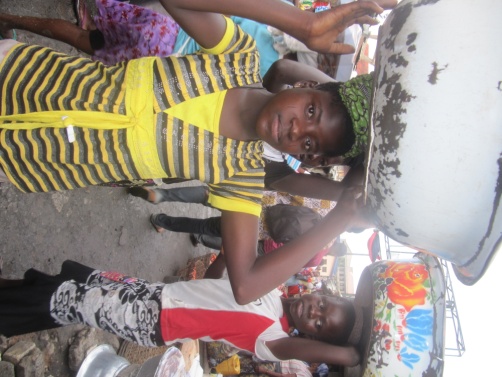 Bariéry ve vzdělávání pro dívky a menšiny I.

 geografická nedostupnost škol
nebezpečná cesta krajinou
náklady na cestu, ztráta času

 finanční nedostupnost
přímé školní poplatky
další náklady: uniformy, učebnice
ušlý zisk, ztráta času k práci

 formální nedostupnost
nepřiznané občanství, registrace dítěte

   špatné vybavení škol
pitná voda
hygienická zařízení pro studentky a učitelky
zima, tma, vlhko
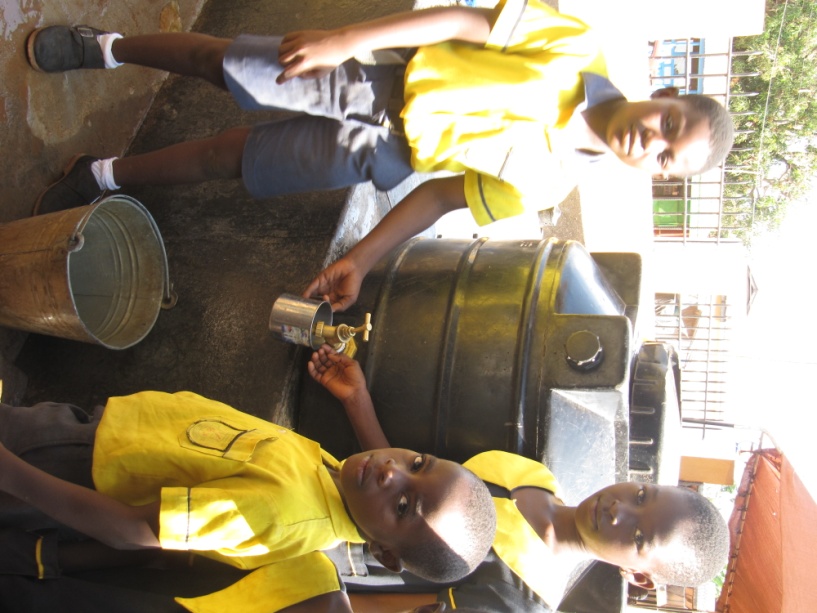 Bariéry ve vzdělávání pro dívky a menšiny II.

 nekvalitní vzdělávání
diskriminační, irelevantní pro daný region/způsob života
nesrozumitelný jazyk
memorování bez zvyšování znalostí a dovedností

 nedostatek personálu
 ženy učitelky
 příliš mnoho dětí ve třídách

 sociální, kulturní a ekonomické bariéry doma
podceňování významu vzdělání, zejména pro dívky
dětské sňatky
dětská práce, např.
péče o sourozence, nemocné příbuzné
péče o domácnost – např. donáška vody
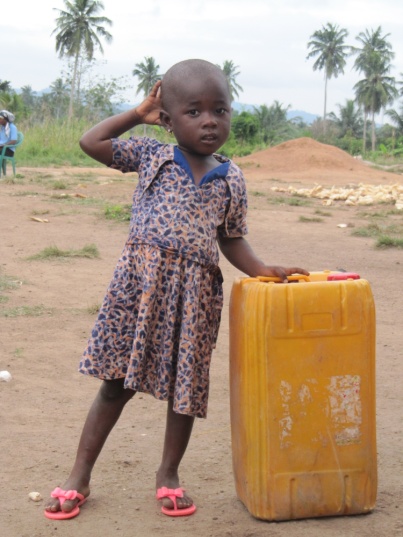 Problém:  zápis X dokončení školy

      


            bariéry, 
            krize 

		            bariéry, krize
Celkový počet dětí ve školním věku
Dokončení 
školy 
(school completion 
rate)
Zápis 
do školy (enrollment          rate)
Odpadnutí ze školy (school drop-out rate)
Řešení problému dětské práce	dříve: zaměření na nejhorší formy dětské práce		dnes: zaměření na všechny formy dětské práce 	 - koncept a praxe tzv. zón bez dětské práce 	(child 	labour free zones, CLFZs)	- důraz na vztah dětské práce a vzdělá(vá)ní    Dětská práce      		     Vzdělá(vá)ní
Řešení 
Zejména:

 zvýšení dostupnosti vzdělání
budování nových škol 
zrušení poplatků

 zvýšení kvality škol a vzdělávání
 hygienická zařízení, pitná voda ve škole
 ženský personál
relevantní a nediskriminační curriculum
 sociální programy: stipendia, školní stravování, zdravotní péče apod.
rozvoj komunity
přístup k pitné vodě ve vesnici, základní infrastruktura
sociální podpora marginalizovaných rodin/dětí, socio-ekonomický rozvoj
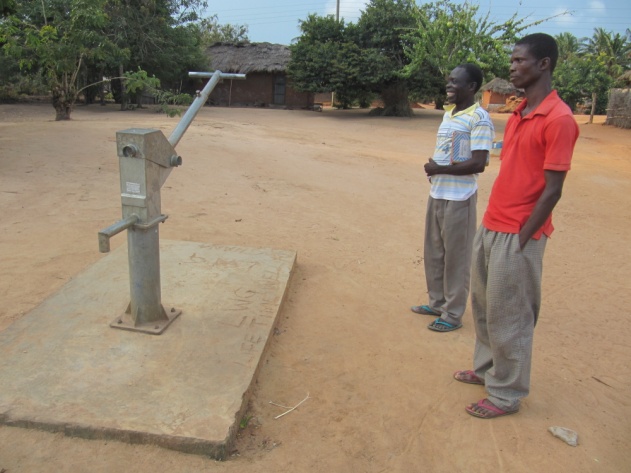 Zdroje informací o dětské práci

 ILO /IPEC  http://www.ilo.org/global/topics/child-labour/lang--en/index.htm

 UNICEF http://www.data.unicef.org/child-protection/child-labour
Understanding Childrens´ Work www.ucw-project.org
neziskové organizace, např.
India Commitee of the Netherlands http://www.indianet.nl/english.html
NF Inka ČR http://www.inkaperu.cz/
Save the Children
Oxfam
Plan International, 
Antislavery International
Nazemi ČR
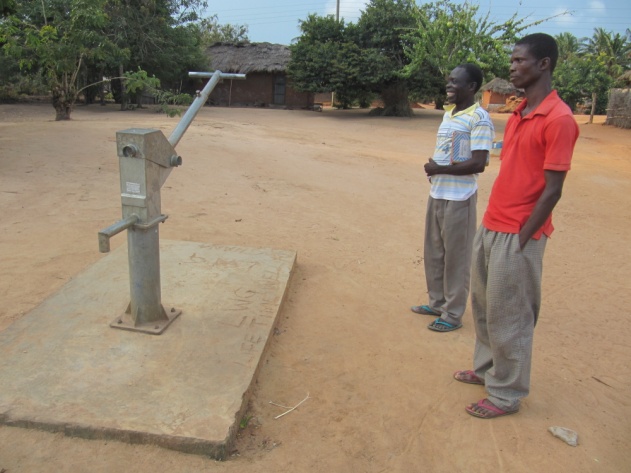